The Potential of Dwell-Free Eye-Typing for Fast Assistive Gaze Communication
PO Kristensson and K Vertanen


ACM 2012
Outline
Hands-free typing
Traditional dwell-based gaze typing
Dasher (adaptive dwell-time)
A dwell-free method
Brief project update
Hands-free typing
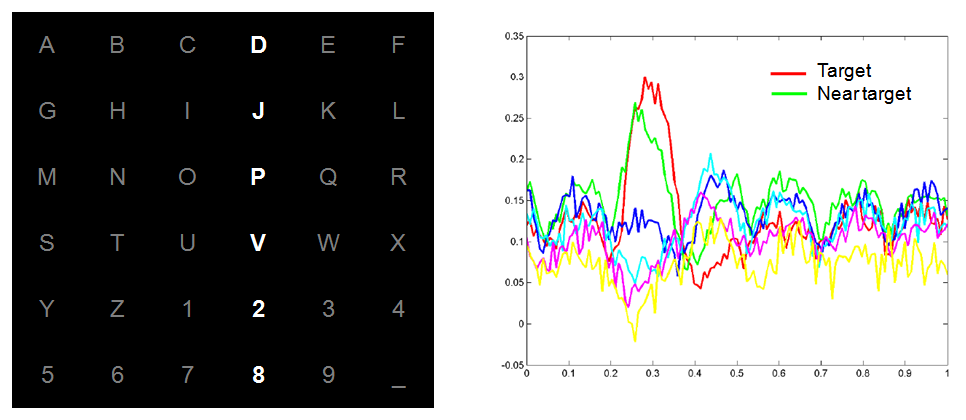 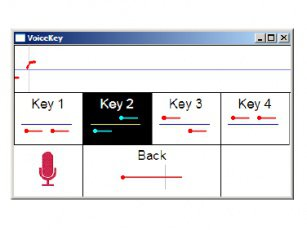 EEG
voice
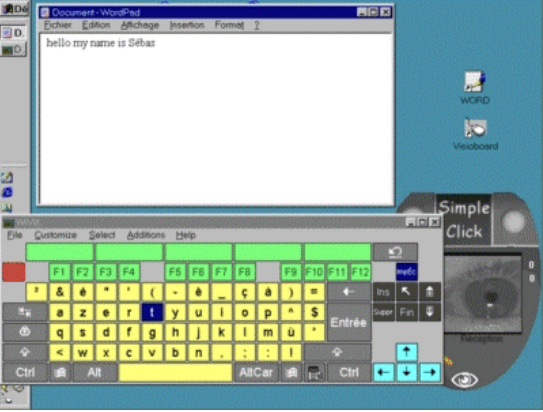 eye
Gaze/eye typing
Typically keyboard-based
Require event demarcation, which is slow:
dwell-time (most common)
special region
special gesture
Appear to have approached limit: ~20 wpm
Fastest traditional eye-typing method (Majaranta, 2009):
allows user to adjust dwell-time
19.8 wpm, 282 ms dwell-time
Dasher
Adaptive dwell-time
No explicit demarcation
16-26 wpm
Dasher
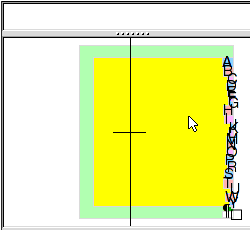 Dasher
Muscle memory impossible
potential of dwell-free methods?
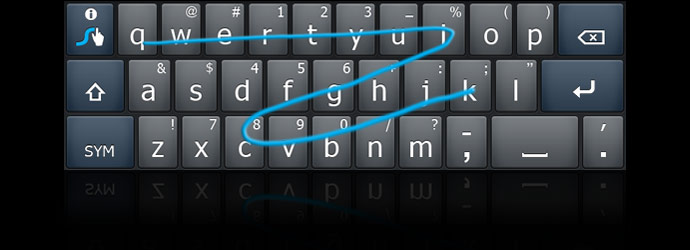 "Ideal" performance
8 participants (4m, 4f)
Tobii P10, 40Hz, 0.5°
QWERTY keyboard, 15 x 6 cm
500 phrases, word = 5 chars

5 x 10 min sessions
Read phrase, press SPACE, start
Must be within 1 key of correct letter before moving on
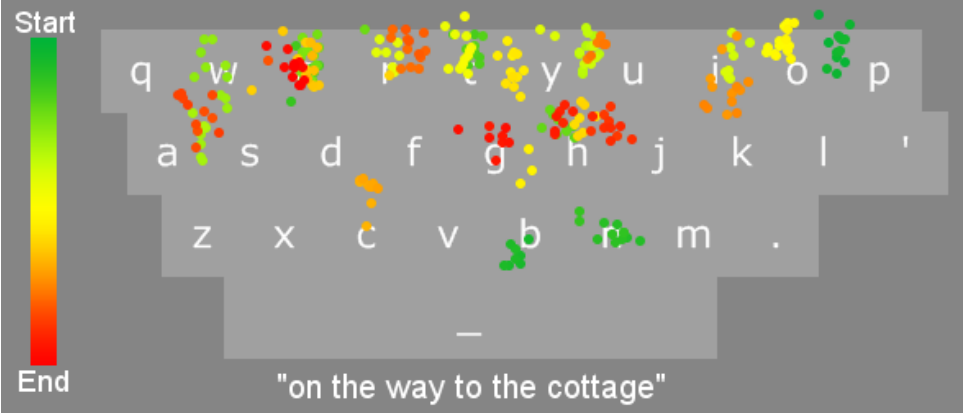 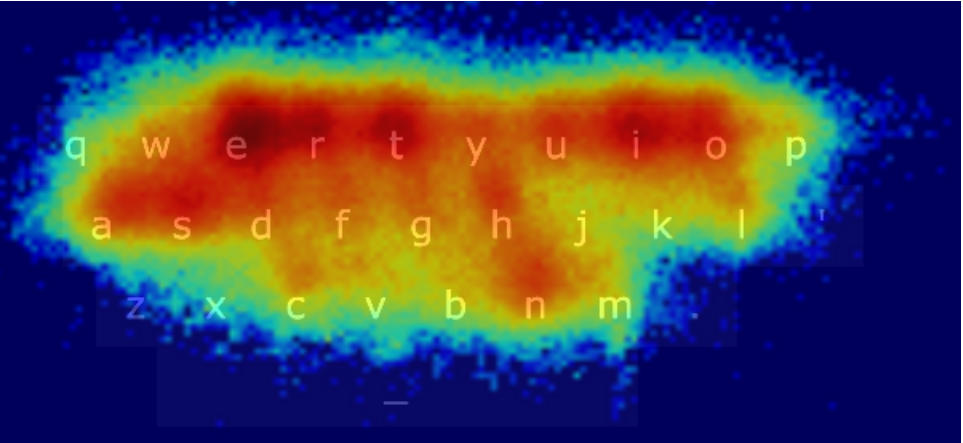 Results
37-54 wpm by last session (mean 46 wpm)
counted spaces in wpm (~29-37 wpm w/o)
~50% of the time, participants never went inside actual key
To dwell or not to dwell
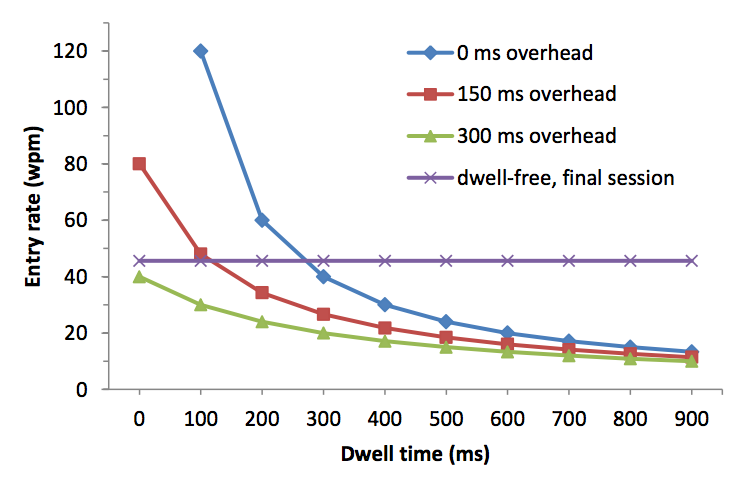 Future work
Memorize beforehand
Allow missed letters
Incorporate error correction
Summary
Current dwell-based methods seem to have peaked
Dwell-free methods could speed up by 2x
These speeds not theoretically achievable with dwell-based methods